Fig. 1 Cumulative frequency increasing values of GPS sensor activity for free-ranging adult red deer. Fixed interval ...
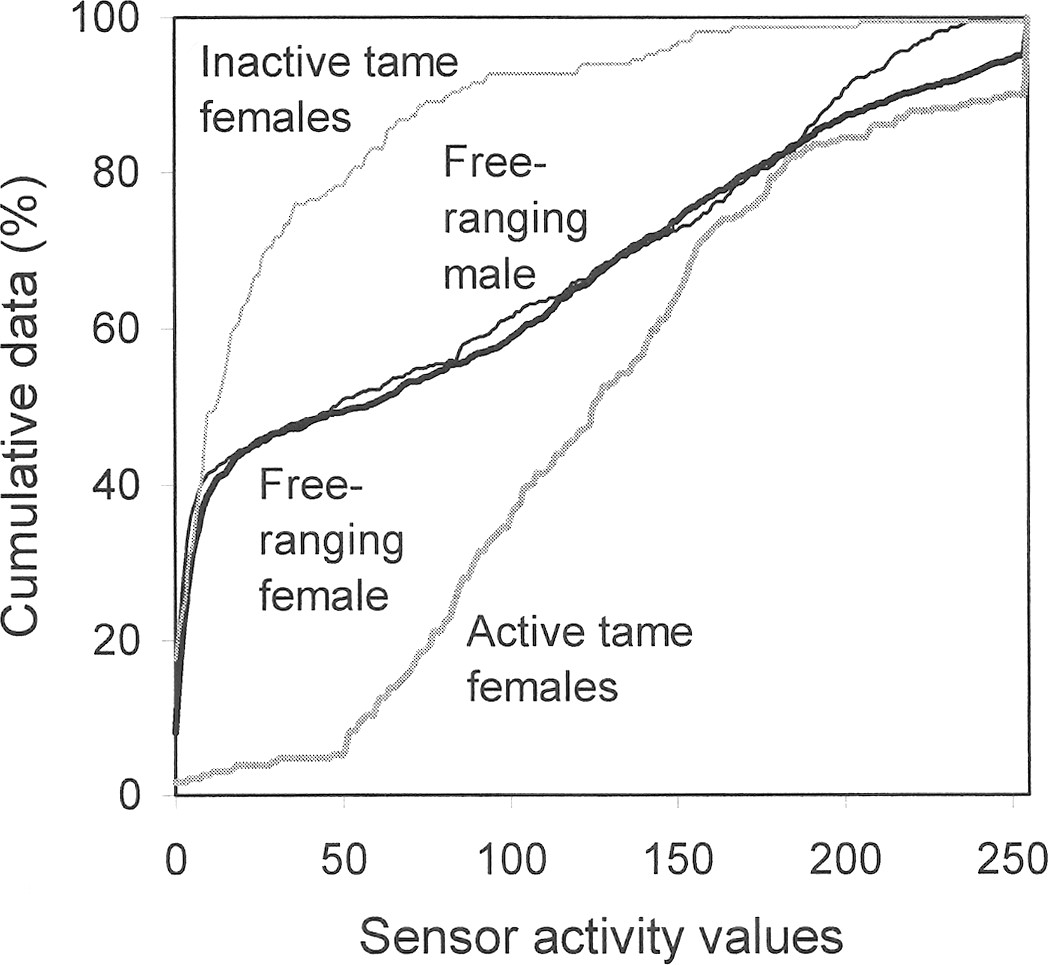 J Mammal, Volume 85, Issue 4, 16 August 2004, Pages 774–780, https://doi.org/10.1644/BER-022
The content of this slide may be subject to copyright: please see the slide notes for details.
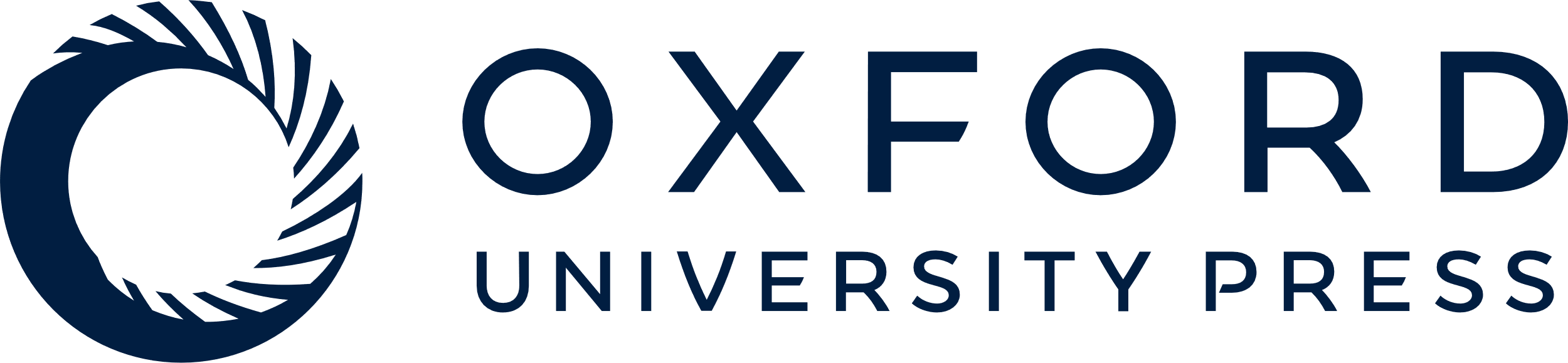 [Speaker Notes: Fig. 1 Cumulative frequency increasing values of GPS sensor activity for free-ranging adult red deer. Fixed interval was 15 min for 1 male (n = 480) and 1 female (n = 1,440) in the Cévennes National Park, winter 1997–1998, and 10 min for 3 tame females in the Institut National de la Recherche Agronomique red deer farm of Theix, October 2000. Visual observations of females on the farm allowed us to discriminate active (n = 232) from inactive (n = 166) fixes.


Unless provided in the caption above, the following copyright applies to the content of this slide: © 2004 American Society of Mammalogists]
Fig. 2 Estimated real distance (y) traveled by free-ranging adult red deer in the Cévennes National Park, winter ...
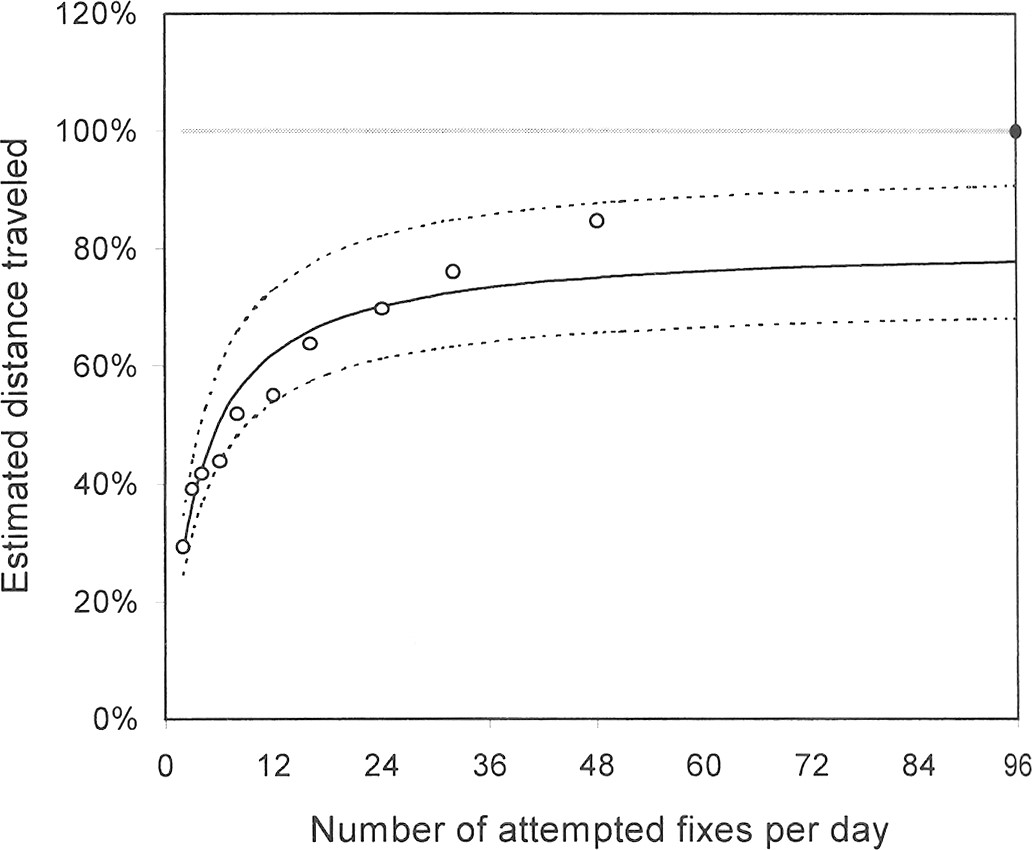 J Mammal, Volume 85, Issue 4, 16 August 2004, Pages 774–780, https://doi.org/10.1644/BER-022
The content of this slide may be subject to copyright: please see the slide notes for details.
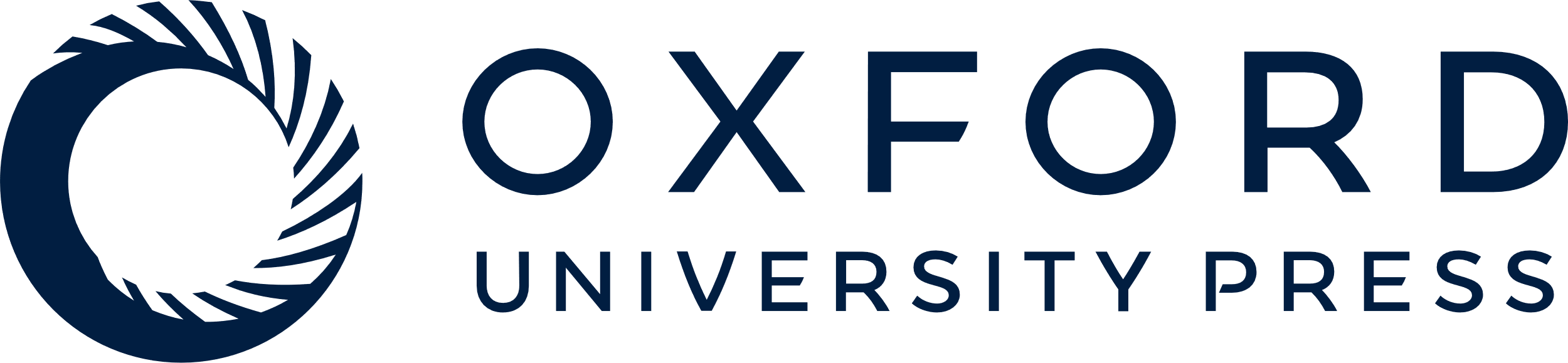 [Speaker Notes: Fig. 2 Estimated real distance (y) traveled by free-ranging adult red deer in the Cévennes National Park, winter 1997–1998, in relation to number of attempted fixes per day. Pooled data were recorded during 5-day sessions (11–16 February, 18–23 March, and 15–20 April for female B; 5–10 December for male A). Distance estimated from location attempts every 15 min, taken as reference (i.e., =100%) and shown as solid line, was included in the fit. The corresponding adjusted hyperbolic function is given with 95% confidence interval; it was determined from the adjusted linear equation obtained from transformation of the field dataset (y′ = 1/y and x′ = 1/x), which was y′ = 1.293 [±0.173] + 4.446 [±0.828] × x′.


Unless provided in the caption above, the following copyright applies to the content of this slide: © 2004 American Society of Mammalogists]
Fig. 3 Comparison of estimated real distances traveled by 3 free-ranging adult red deer in the Cévennes National ...
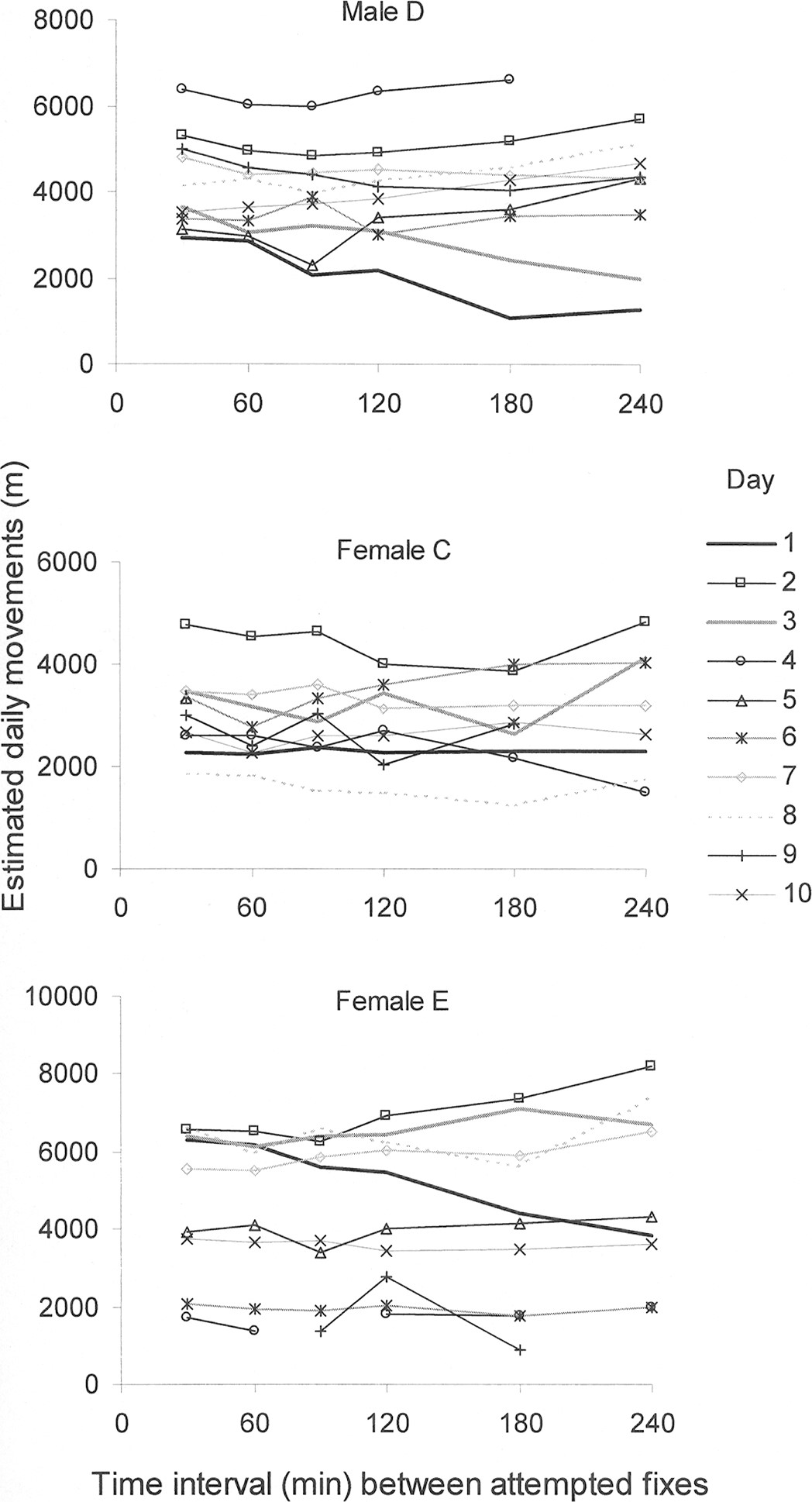 J Mammal, Volume 85, Issue 4, 16 August 2004, Pages 774–780, https://doi.org/10.1644/BER-022
The content of this slide may be subject to copyright: please see the slide notes for details.
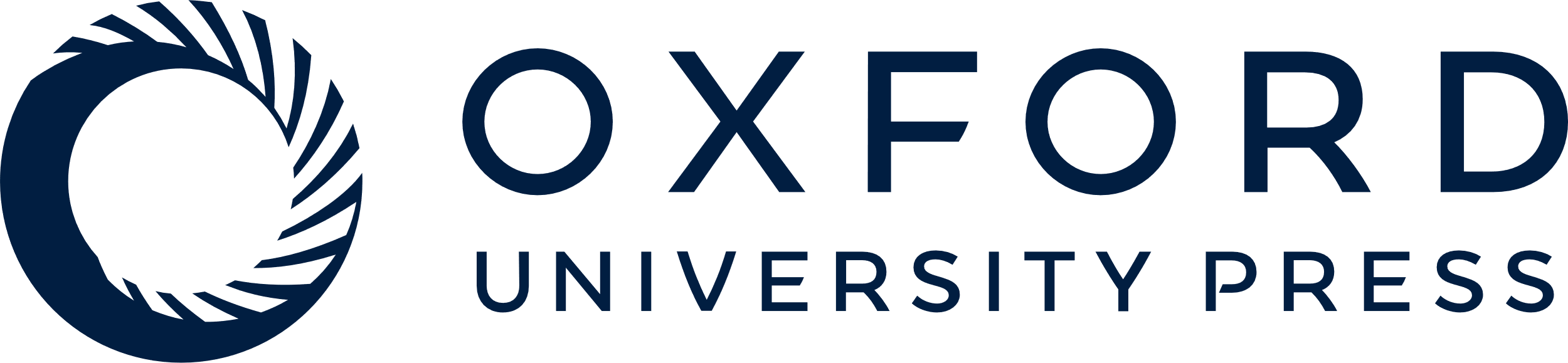 [Speaker Notes: Fig. 3 Comparison of estimated real distances traveled by 3 free-ranging adult red deer in the Cévennes National Park, December 2000, showing curves for days 1 to 10. Estimated distances were obtained from the product of daily straight-line distances covered by animals when measured with a given frequency and the corresponding correction factor. Attempted fixes per day varied from 48 (1 every 30 min) to 6 (1 every 240 min). Some estimates are missing (as for male D, day 4, every 240 min) because accurate locations represented less than one-third of total attempted fixes.


Unless provided in the caption above, the following copyright applies to the content of this slide: © 2004 American Society of Mammalogists]